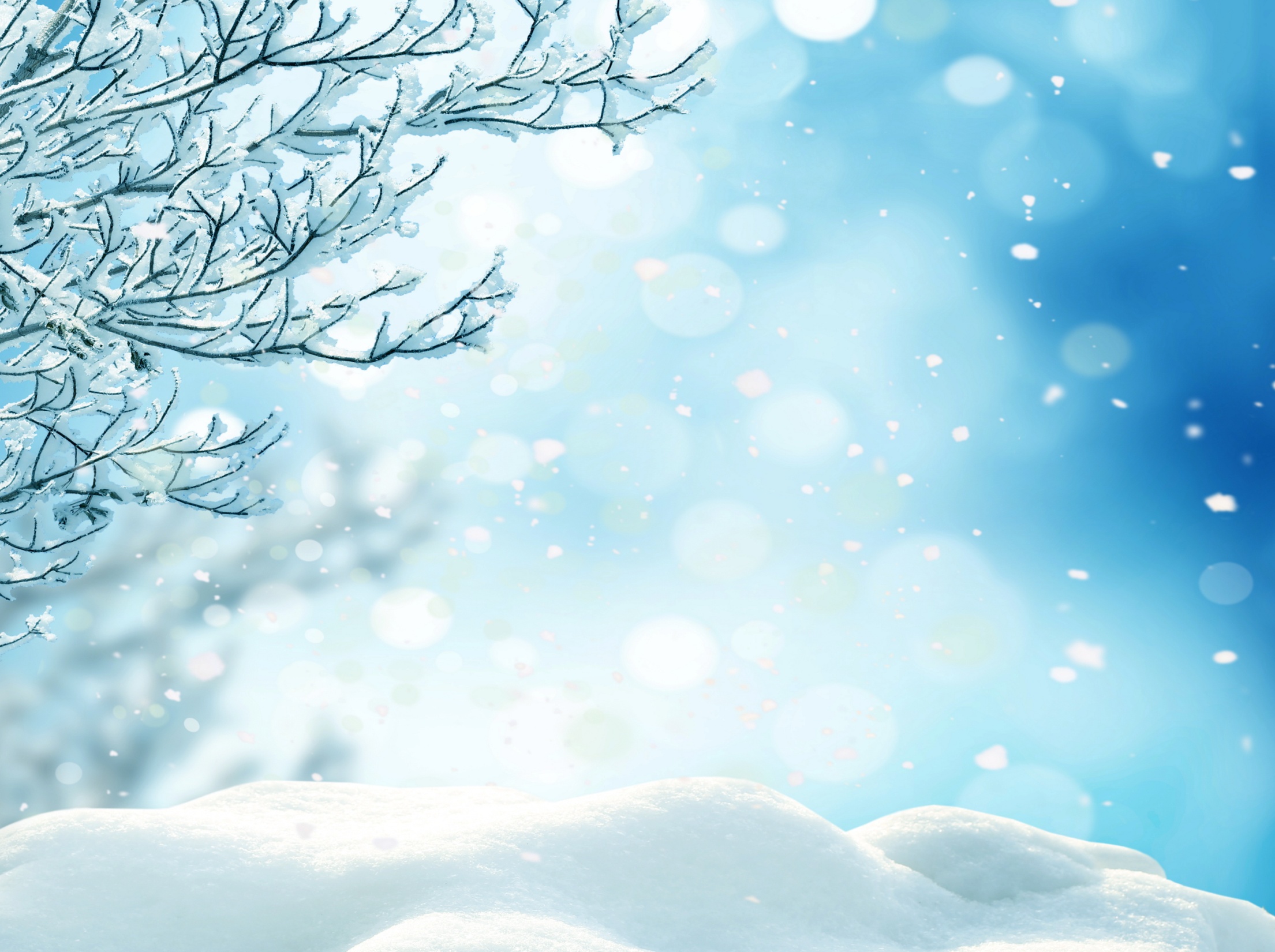 Интегрированное занятие 
в старшей группе
 на тему
«Я мечтал…».
Подготовили: 
Аллабердина Р.З
Тонконогова М.А.
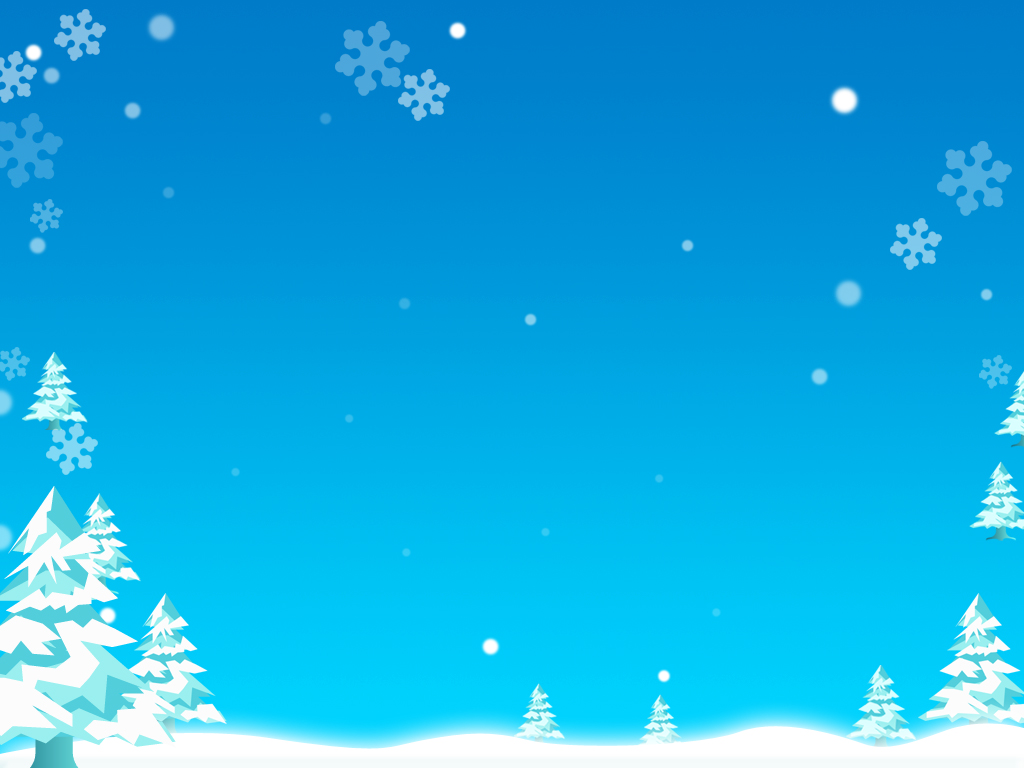 Ребята, послушайте стихотворение:
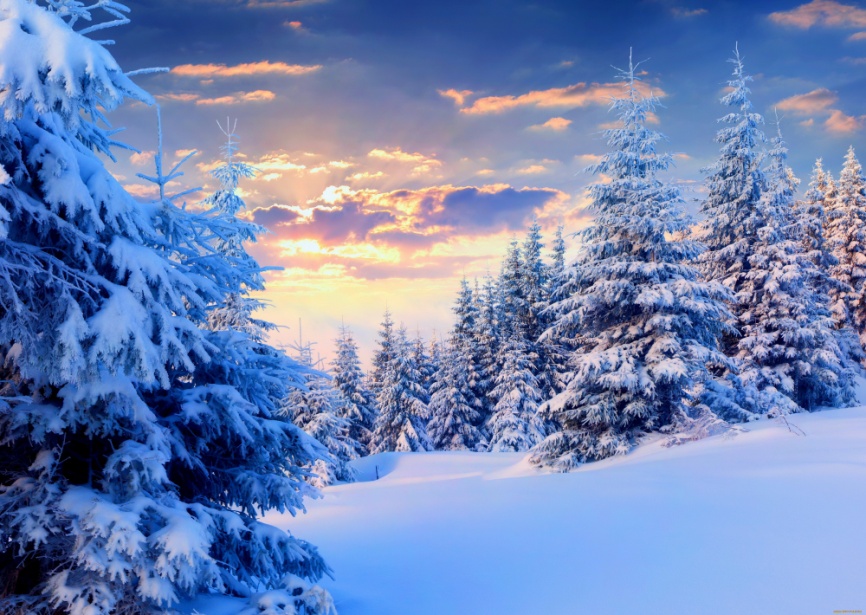 Пришла зима веселаяС коньками и салазками,С лыжнею припорошенной,С волшебной старой сказкою.На елке разукрашеннойФонарики качаются.Пусть зимушка веселаяПодольше не кончается!
О чем это стихотворение? Какие строчки вам понравились?
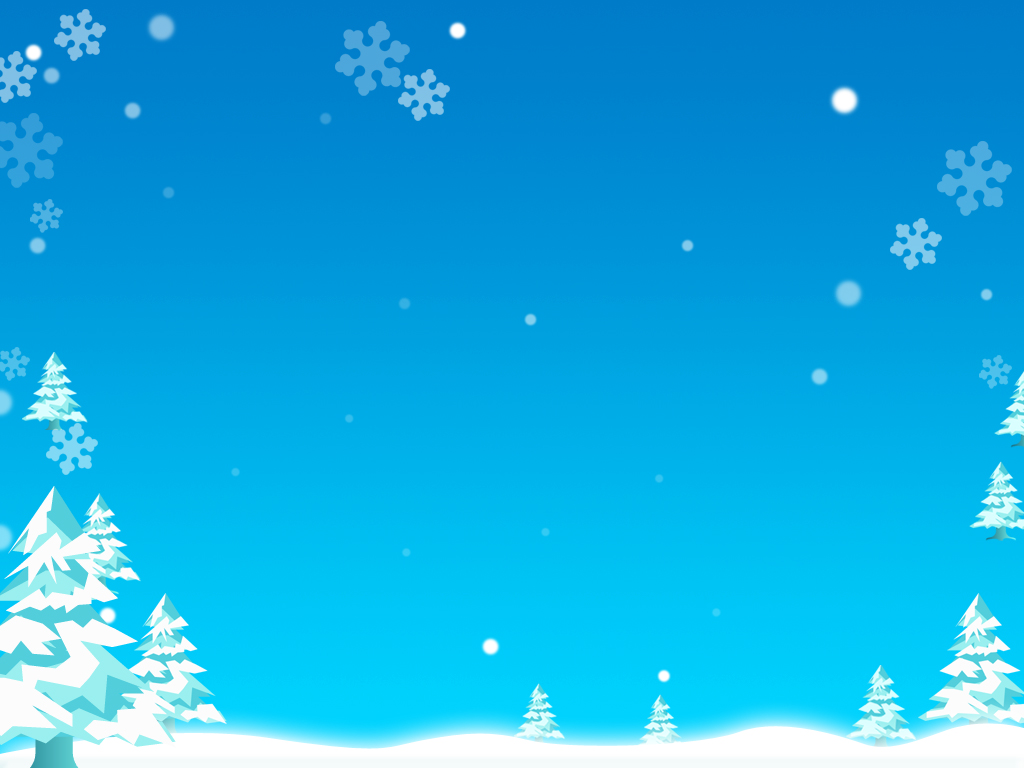 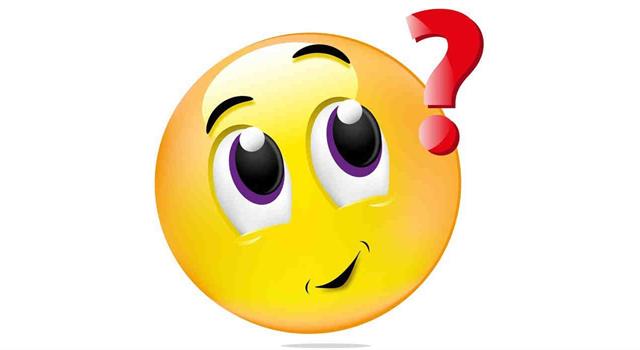 Ребята, быстро пробежало время, вы уже, наверное, и позабыли, что недавно готовились к празднику Новый год, и у всех было отличное настроение.
– Давайте, подумаем, а какие слова ещё можно подобрать к слову «отличное»?
 А почему оно было таким? Какие же чудеса вы ожидали?
 То есть вы мечтали! Что же такое мечта?
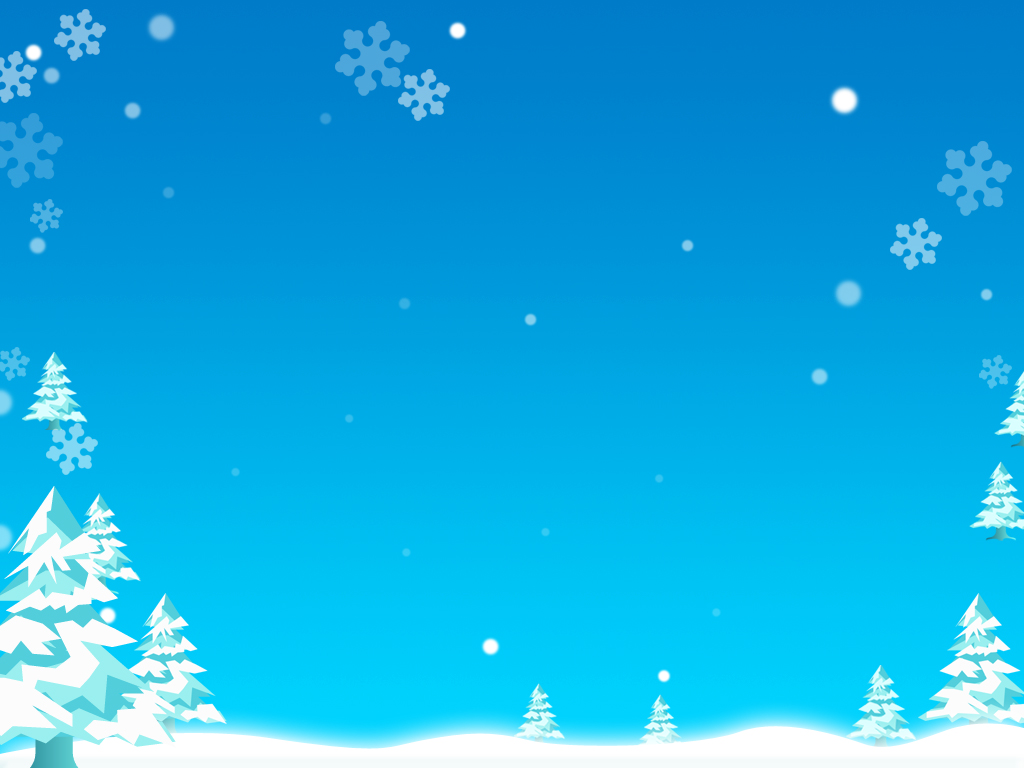 Мечтать очень интересно, ведь мы мечтаем всегда о хорошем и надеемся, что они сбудутся.
 Сейчас мы с вами помечтаем снова и начнём со слов: 
«Я давно мечтал…»
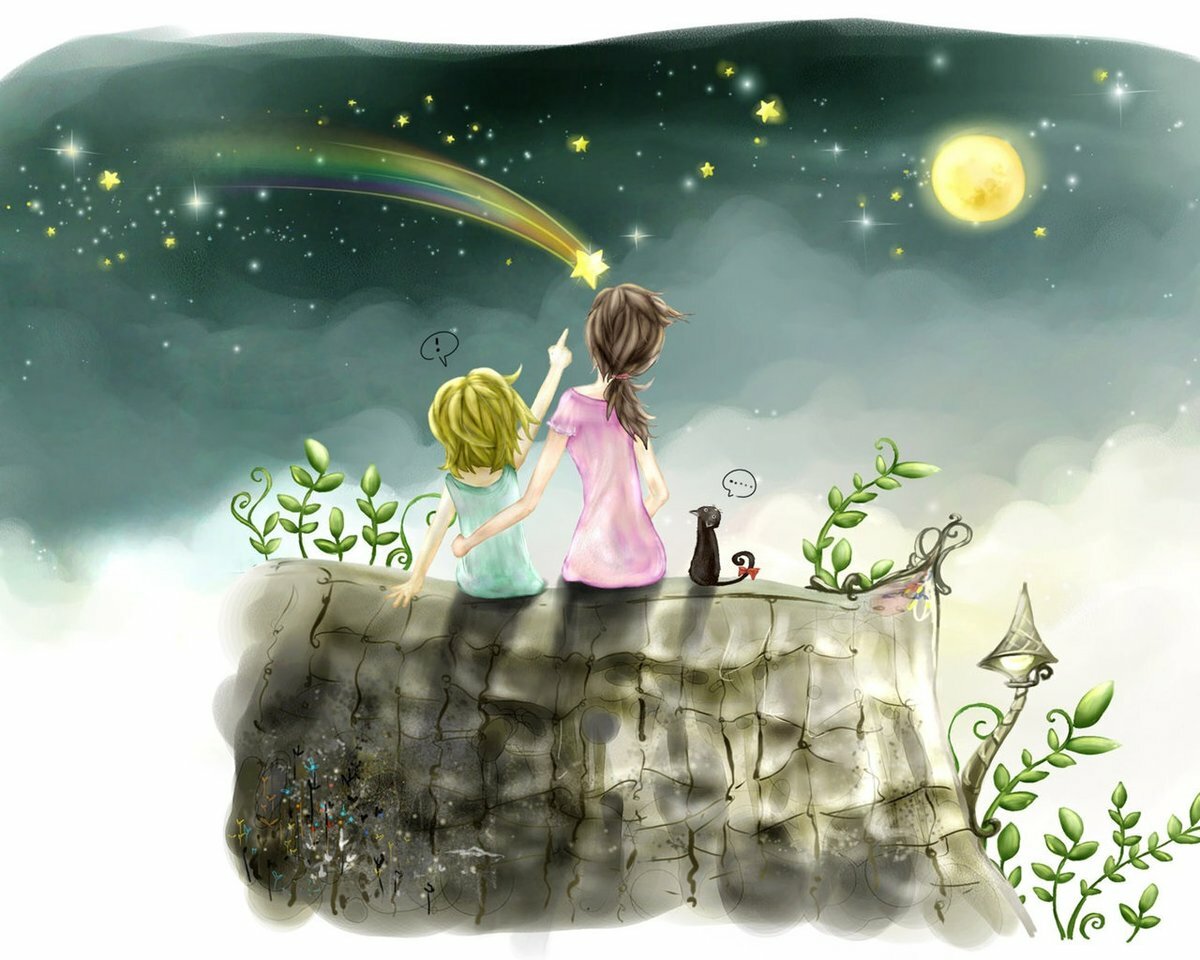 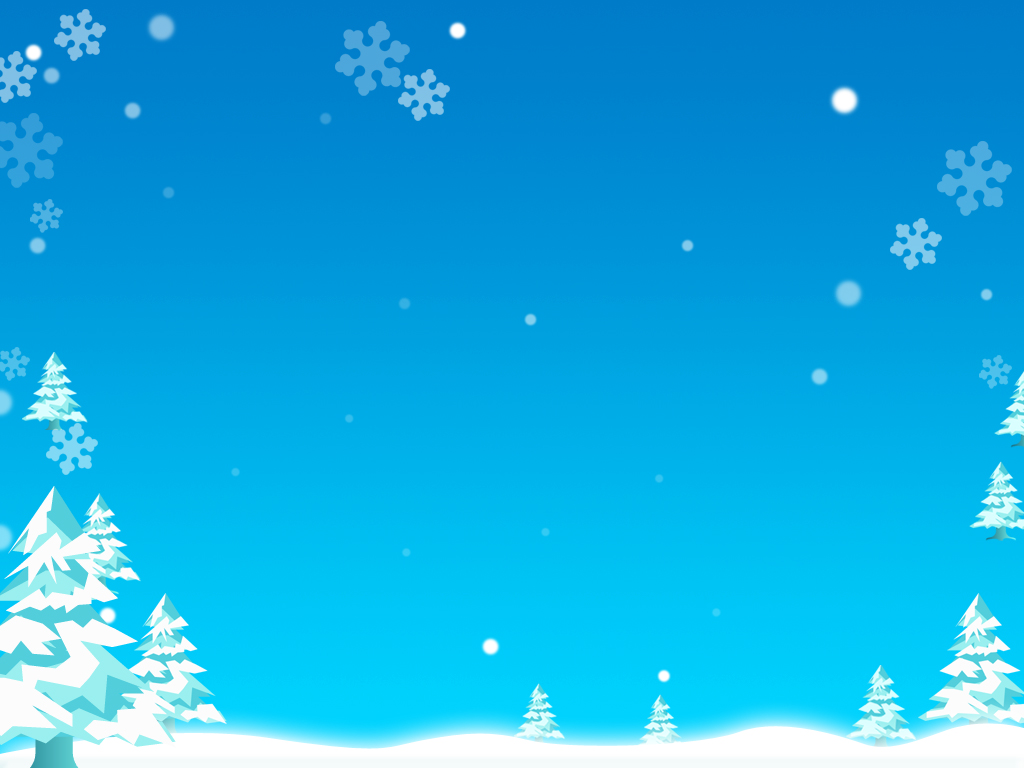 А теперь, выполним разминку:
МЕХ – МЕХ - МЕХ – ребятишек звонкий смех
РЫ – РЫ – РЫ - покатаемся с горы
АНКИ – АНКИ – АНКИ - у меня есть санки
АТЬ – АТЬ – АТЬ - буду друга догонять
ДЯНКА – ДЯНКА – ДЯНКА - у меня ледянка
КИ – КИ – КИ - поиграем мы в снежки
НЯ – НЯ – НЯ – твердая лыжня
ИЛИ – ИЛИ – ИЛИ - бабу снежную лепили
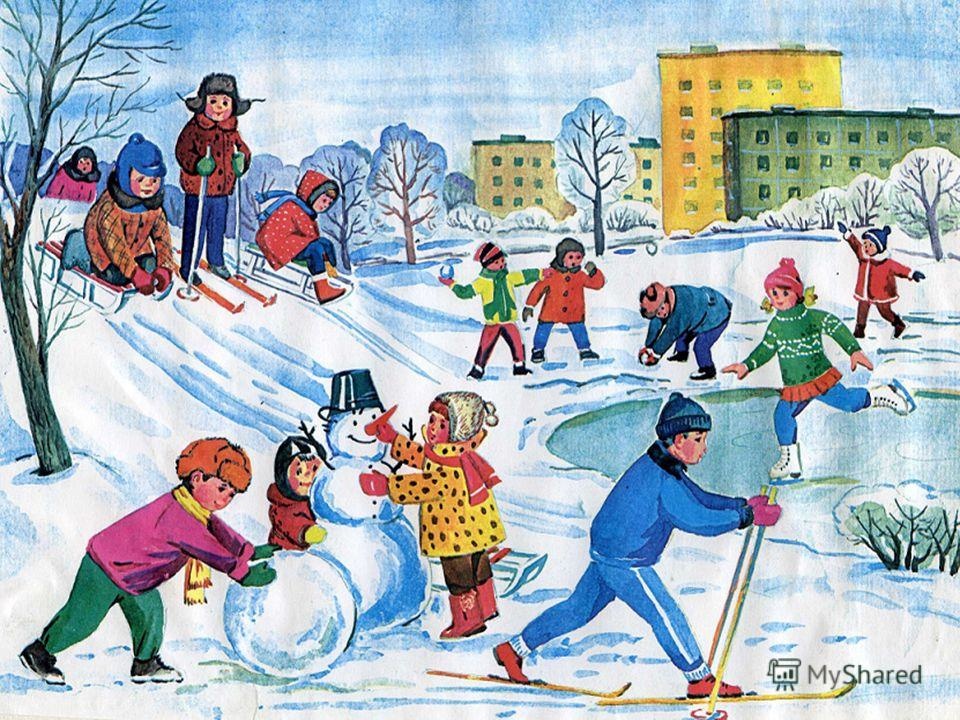 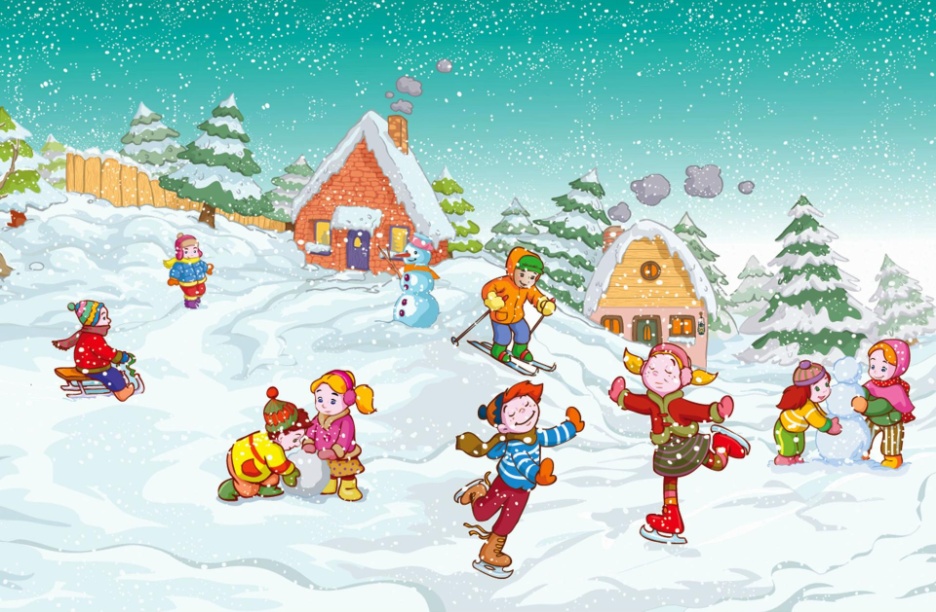 О чём говорилось в чистоговорках?
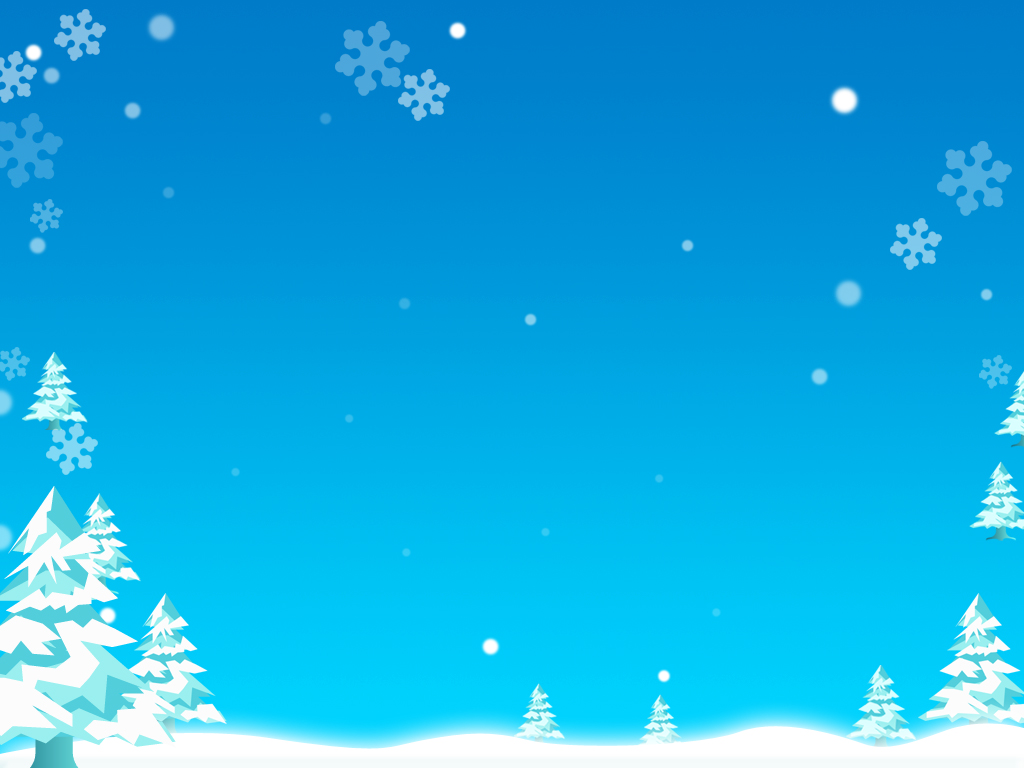 Физкультминутка «Зима»
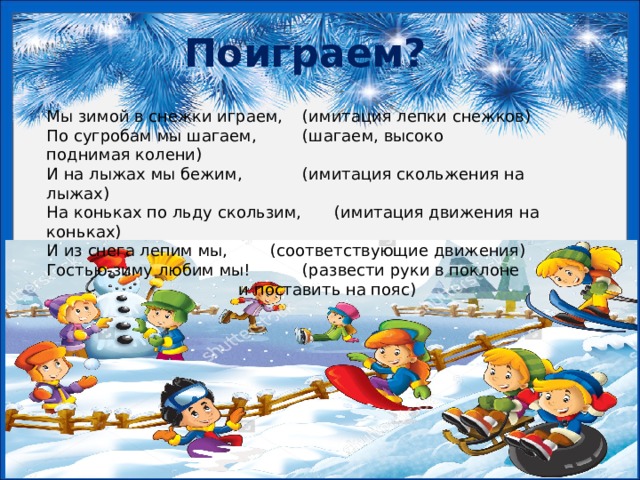 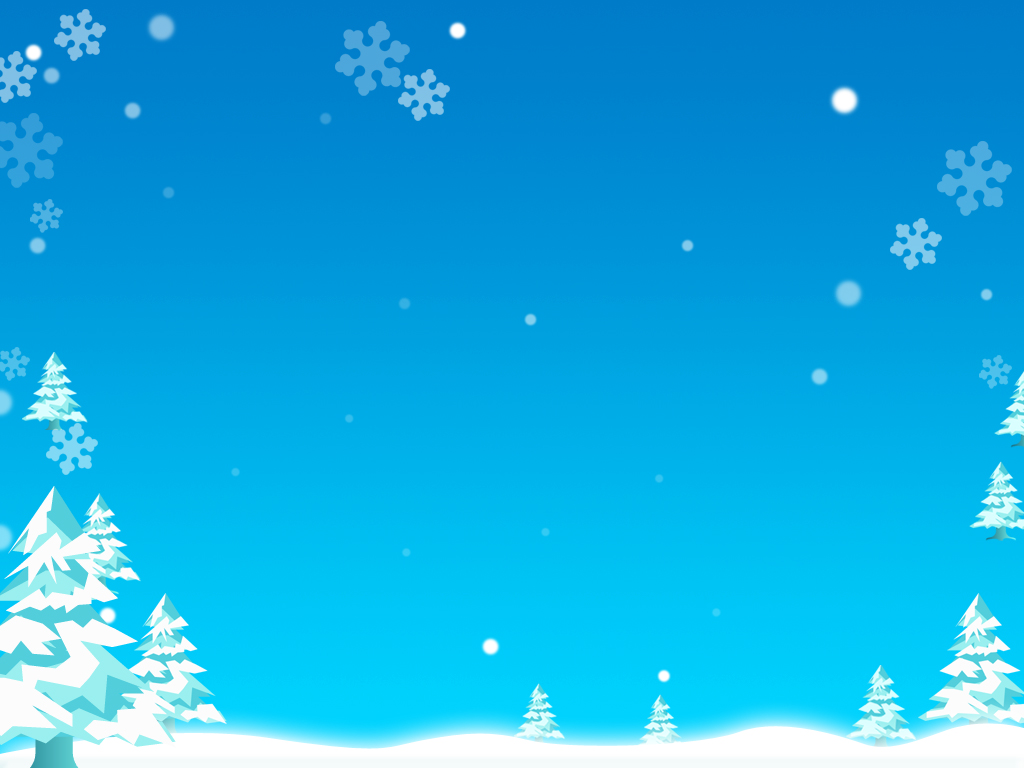 Игра «Рифмы»
Заглянул щенок в окошко:
Чем же лакомится …..(кошка)
Ходят всякие тут, ишь!-
Смотрит зло на кошку…..(мышь)
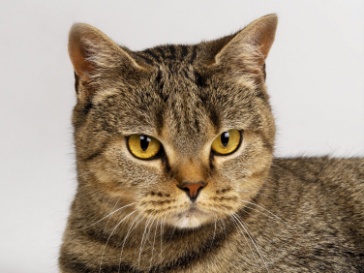 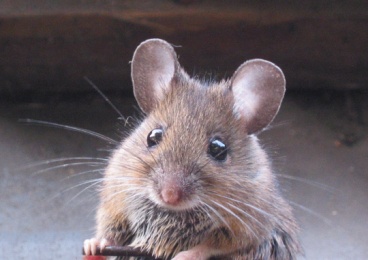 Я вижу: на поле пасётся баран,
А маленький мальчик несёт -…(барабан),
С тростинкой по тропке ползёт муравей,
А следом за ним летит…(воробей).
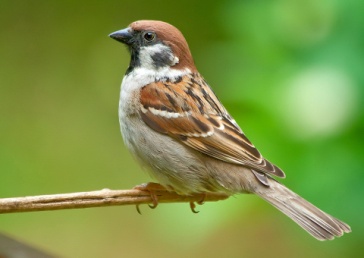 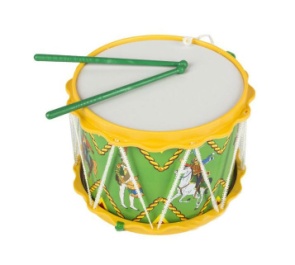 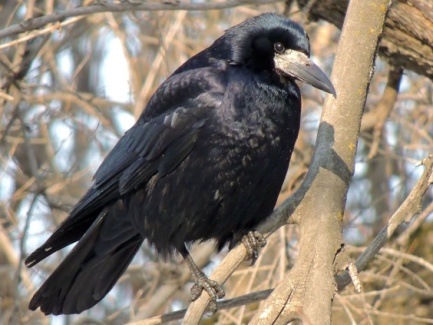 Весной прилетают с юга грачи,
Детишек всех лечат наши…(врачи).
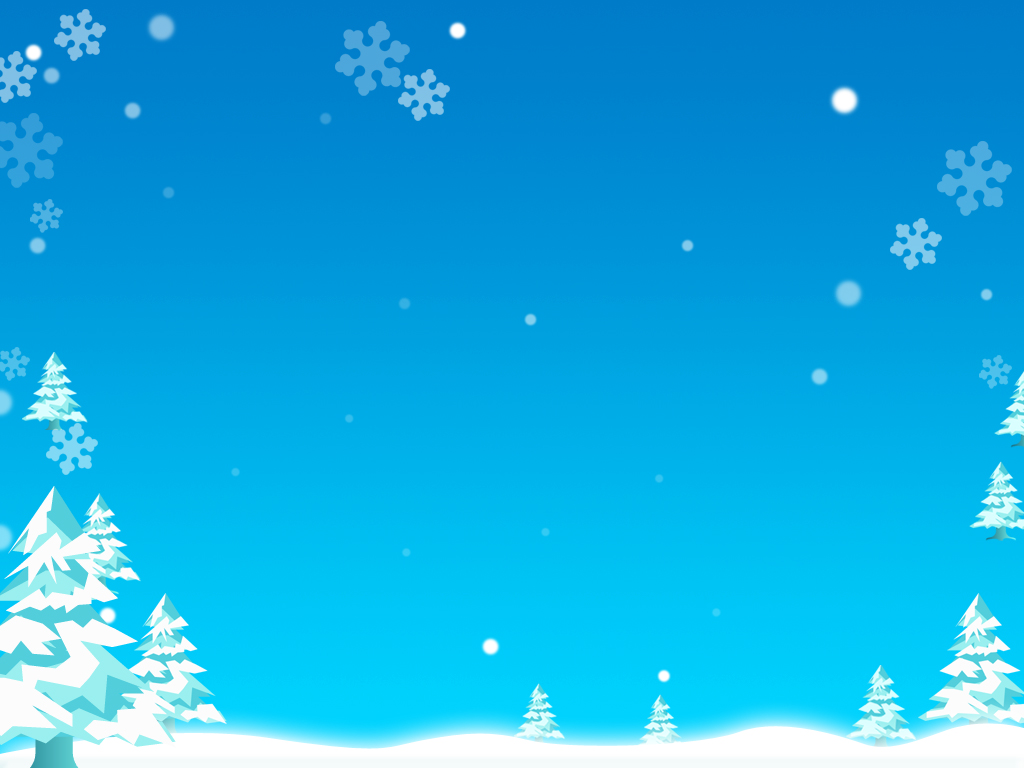 «Зимняя картина»
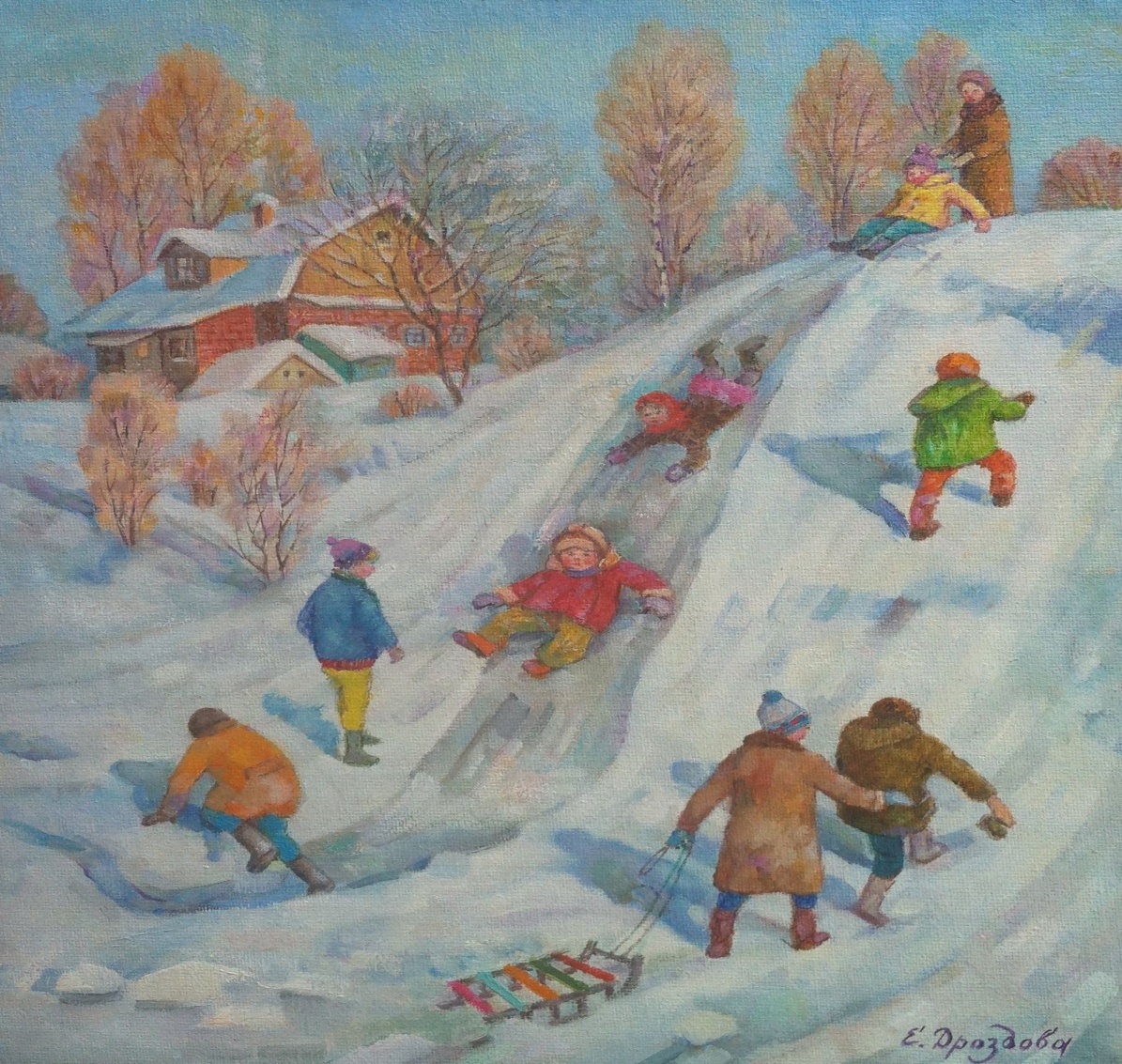 -Что изображено на картинке? 
-Как можно назвать картину? 
-Какое время года 
запечатлено на картине? 
-Какая погода? 
-Что происходит на горке? 
-Что делают другие ребята?
(составьте рассказ)
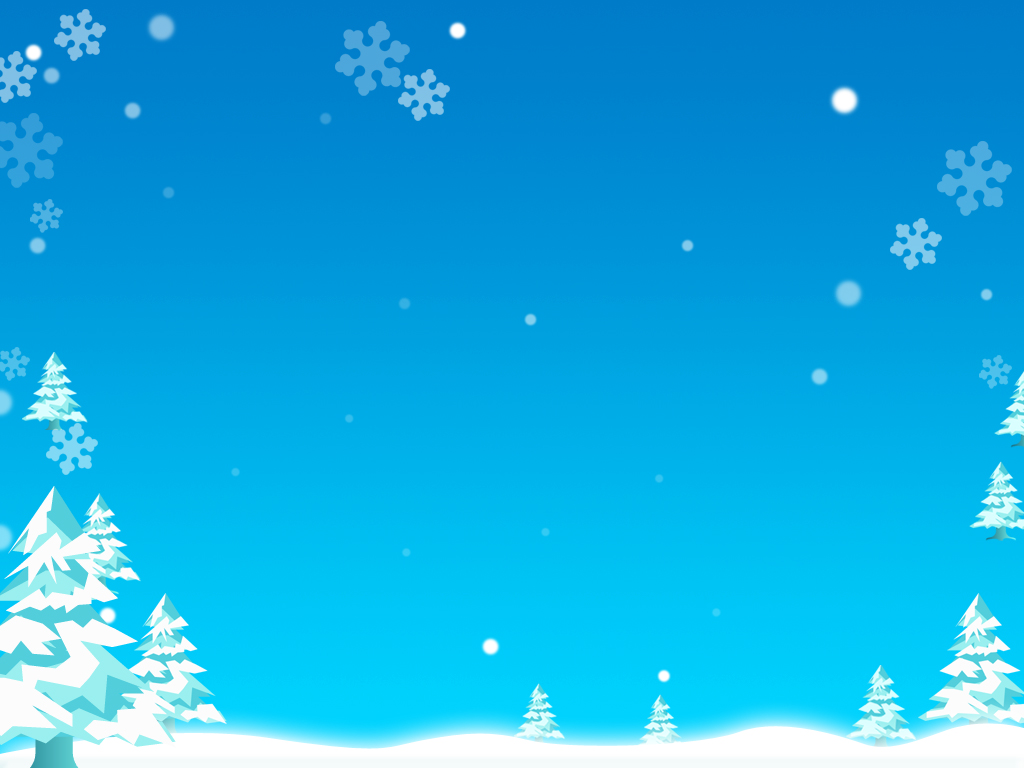 Рисование «Что мне больше всего понравилось на новогоднем празднике»
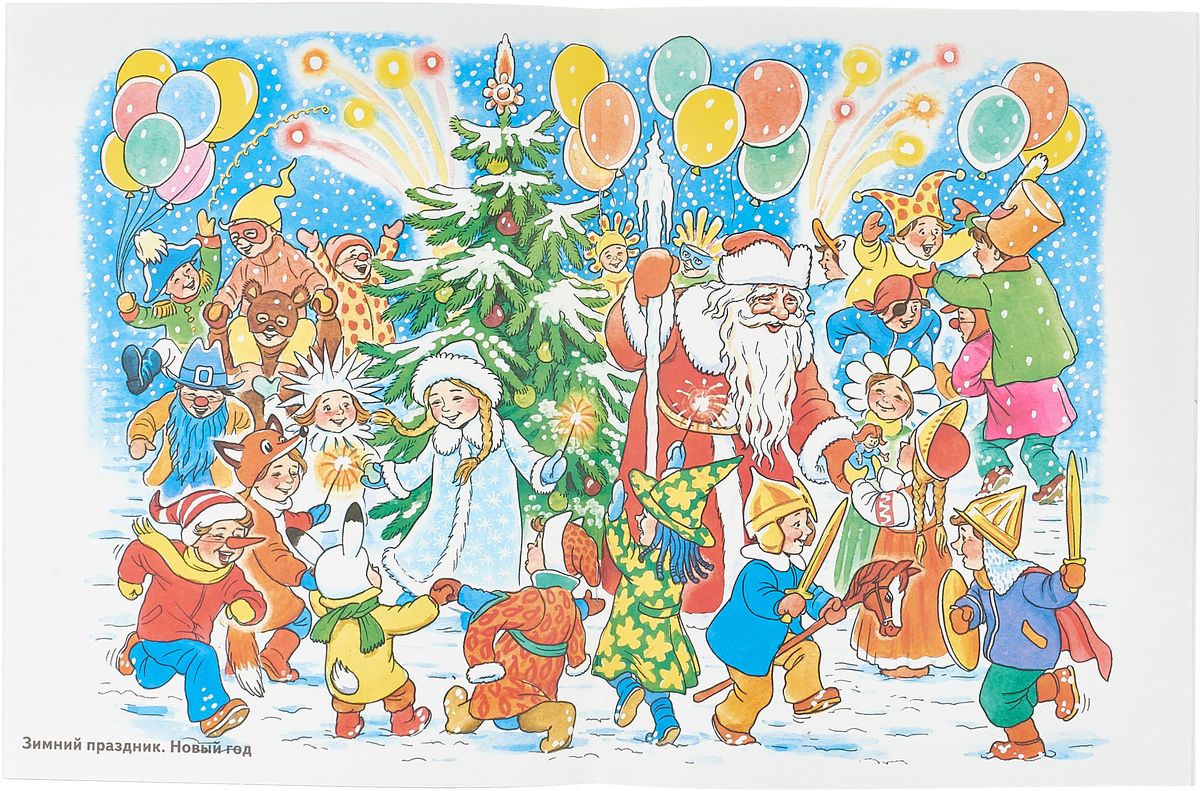 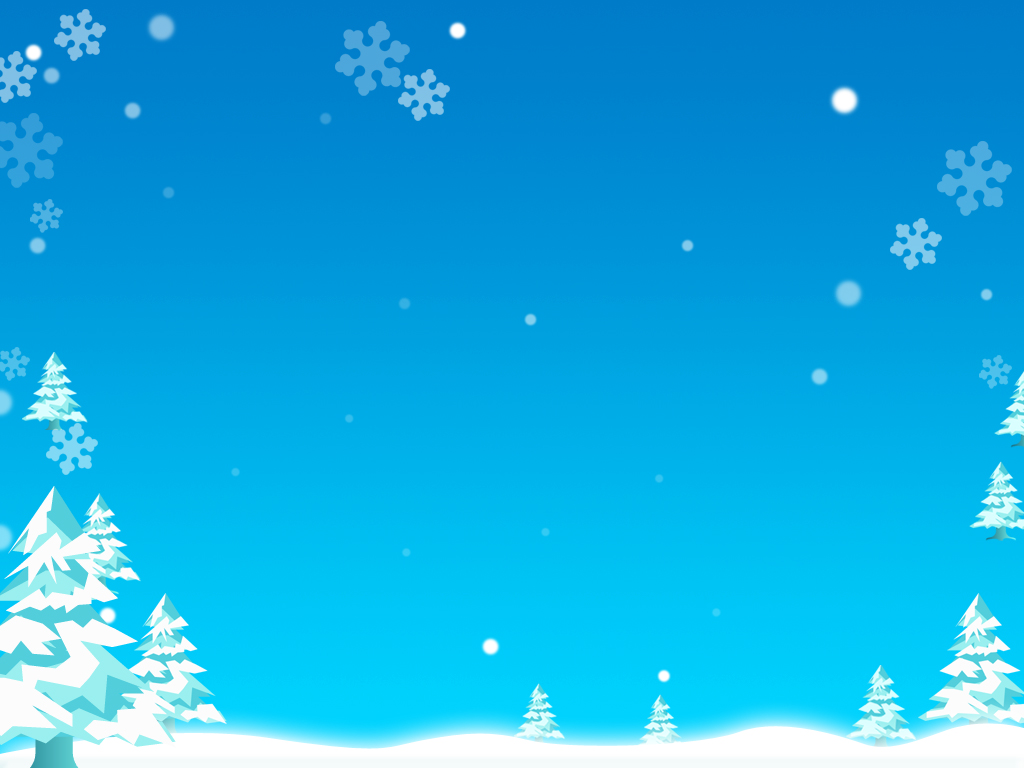 Ребята, давайте вспомним, где мы сегодня побывали? 
Во что мы там играли?
О чем мы с вами беседовали?
 Что вам больше всего запомнилось?
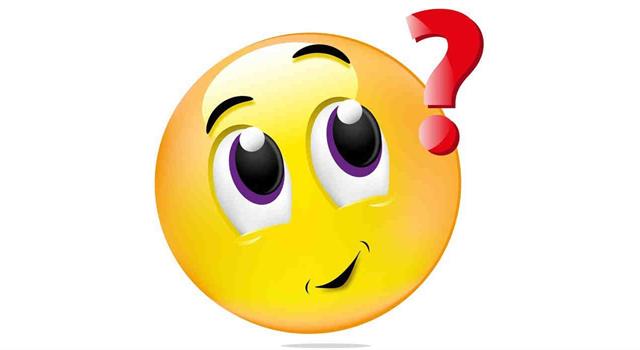